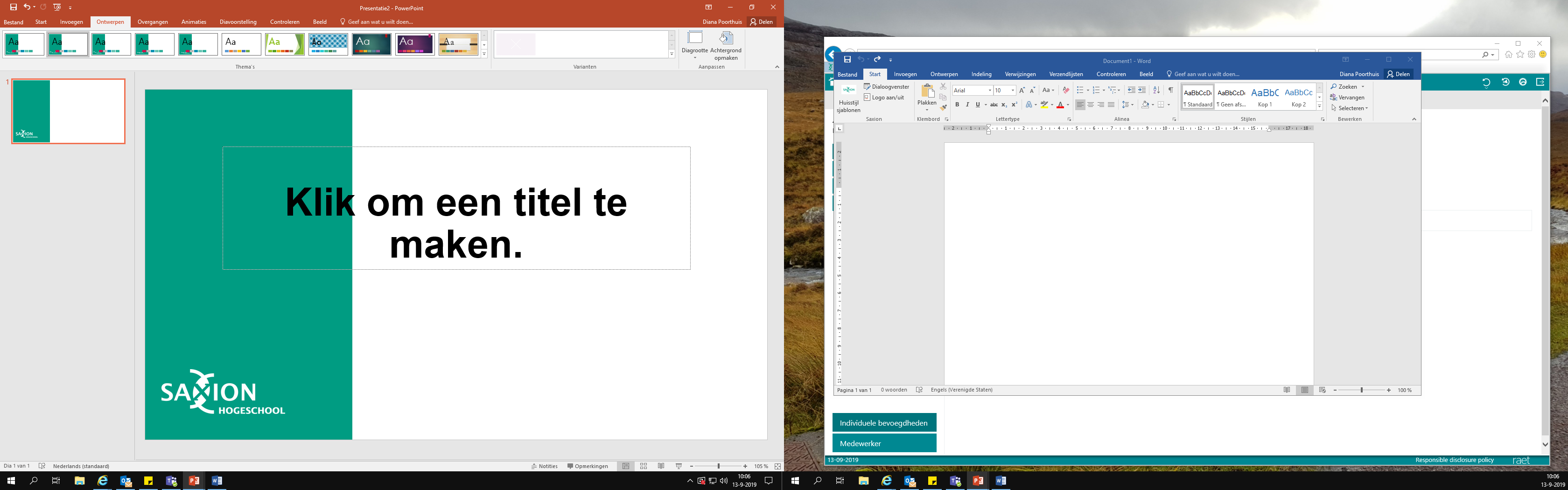 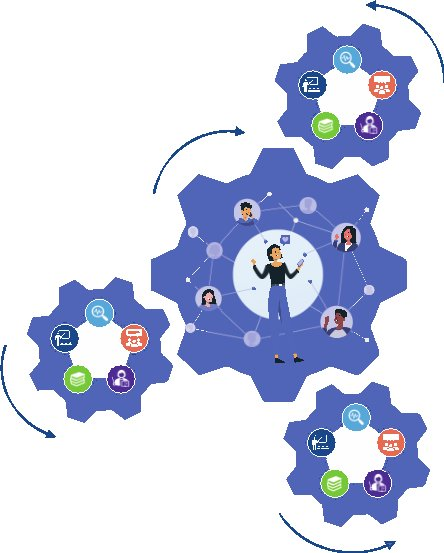 Netwerk in de LLO-K aanvraag:

Uitganspunt of sluitstuk?
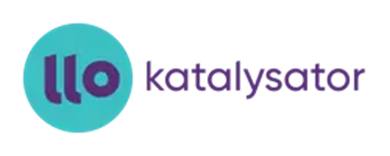 Even voorstellen
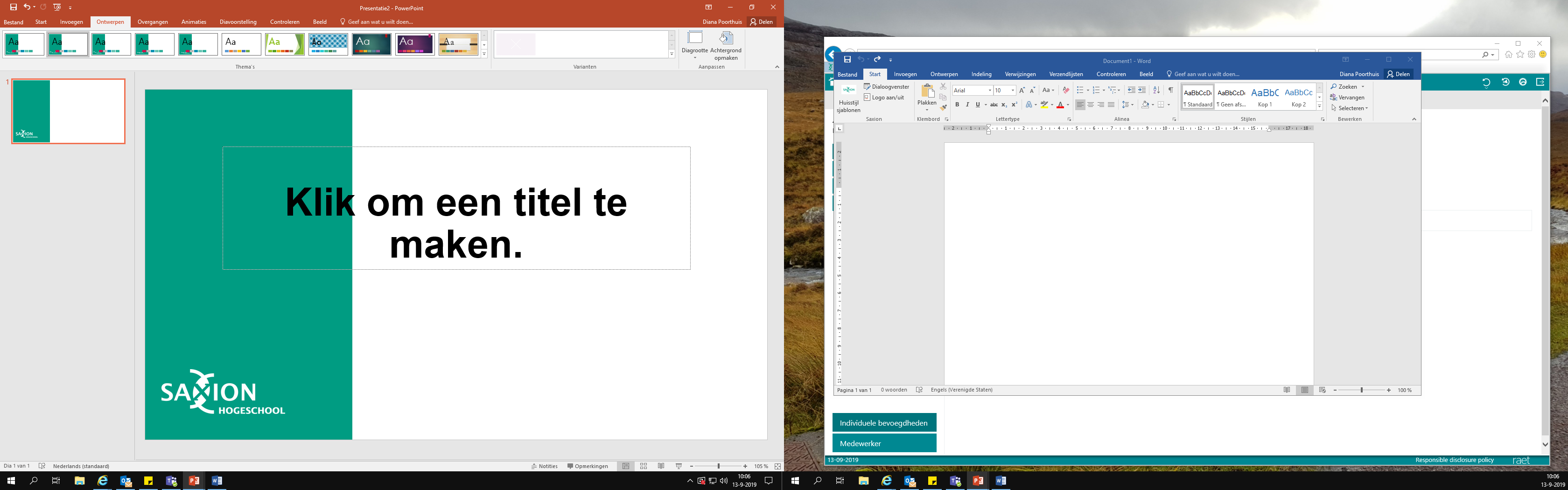 Karin Louwers: Business developer Saxion

Rol in LLO-K: link naar werkveld
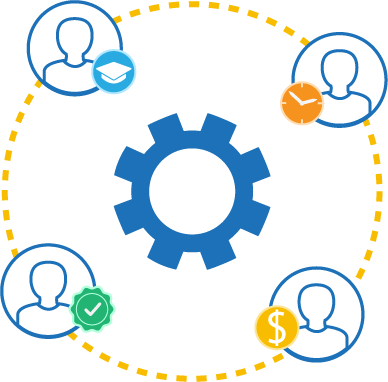 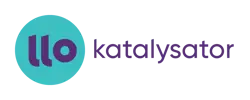 [Speaker Notes: Uitgangspunt is het netwerk waar je het uiteindelijk voor doet]
Tips en Tops
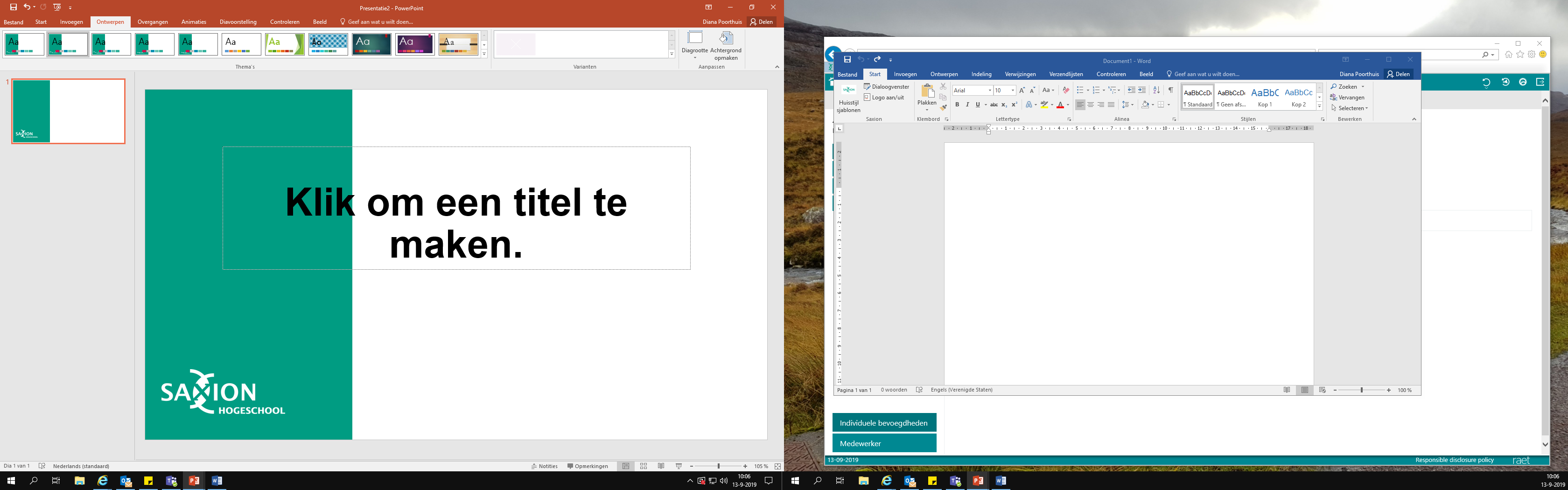 Betrek je relatiemanager in je schrijfteam:
Bedenk welke relaties van belang zijn
Informeer je relaties tijdig over het voornemen een projectaanvraag te doen en wat dat voor hen kan opleveren
Herschrijven van de uitnodigingsteksten
Persoonlijk informeren
Wees helder over de verwachtingen mbt:
	tijd 
	geld
	opbrengst
	administratieve verplichtingen
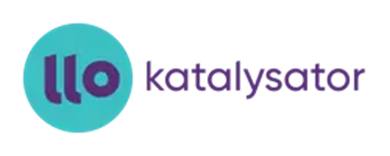 Samenwerkingsovereenkomst
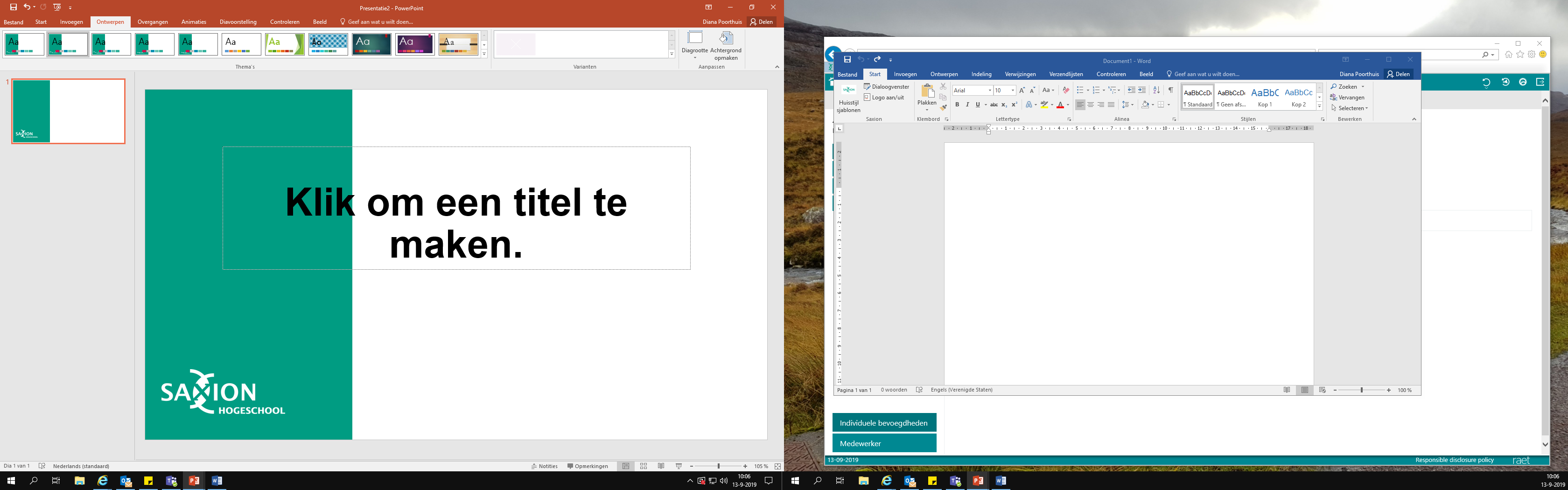 Voorbeeld Saxion: in de chat

Juridisch document, dus aanpassen aan je eigen organisatie
Neem de tijd voor ophalen handtekeningen 
Informeer over de status
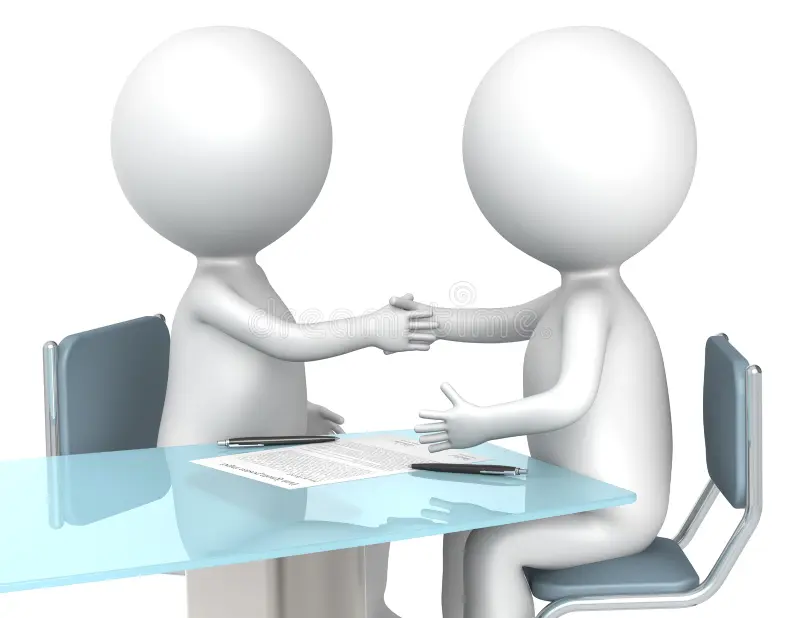 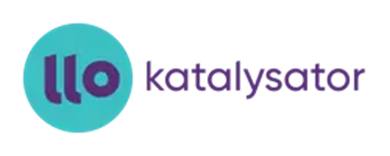